Fraud Trends
Rebekah Higgins, Vice President - Payments
agenda
Fraud stats
Transaction flow
Common types of fraud
Prevention tools
Tips and tricks
Questions
Fraud stats
New Threats Are Emerging Every Day
Fraud is costly and complex than ever with no slow down in sight
$6 Billion
Annual cost to lenders due to synthetic IDs
$56 Billion
Reported identity fraud across 49 million consumers
80%
of financial crime schemes are driven by organized crime
Before the Transaction
During the Transaction
After the Transaction
$6 Trillion
Cybercrime damage annually
$382 Million
Fraud linked to COVID in the United States
4.2 Billion
Records breached in the past year
Fraud versus friction
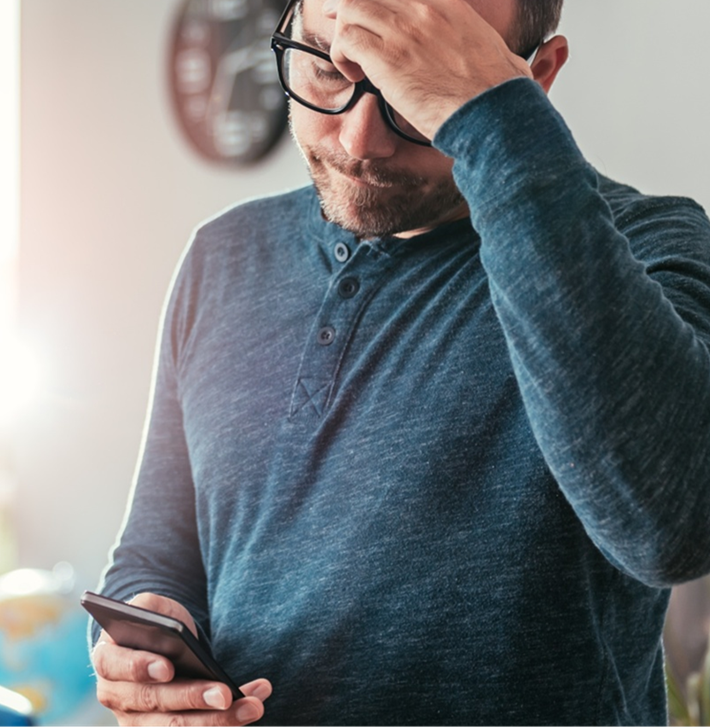 One in 6 U.S. consumers experiences a false decline

15% of consumers will reduce their spending with one false decline

20% of consumers with more than one false decline stop using that card.
One in 6 U.S. consumers experiences a false decline

15% of consumers will reduce their spending with one false decline

20% of consumers with more than one false decline stop using that card.
Transaction flow
Who are the players?
Processor for the Merchant/Acquirer
EFT Processor for Issuer
Consumer
Networks
Merchant/Acquirer
Set the rules and standards for transaction processing
Provide connectivity between merchant and issuer
Settlement of funds
Governance of structure - disputes
Gateway for transaction processing
Consolidator for card issuers
Want access to funds
Want to move or to get money
Provides goods and/or services to consumer
Facilitates transaction from merchant terminal
Reviews routing tables to determine which network to route transaction
Core/Host Processing System
Keeper of consumer account
Gateway for transaction processing
Point of sale Transaction
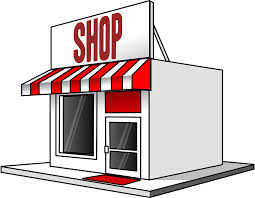 Merchant Processing System
Issuer Processor
Core/Host Processor
Network
Common types of fraud
Common types of fraud
Phishing, smishing, vishing
Card Fraud
Identity theft
Account takeover
Cyber fraud 
Synthetic fraud
Phishing/Smishing/vishing
Fraudsters design scams to lure unsuspecting people into revealing sensitive information 
Commonly completed via fake emails, text messages, links, cloned websites, phone calls and pop-up windows that appear legitimate
Motivated to gather card data to perform purchases and/or transfer money into another account
Commonly linked to account take over and card fraud
Card fraud – BIN Brute force attacks
Targets the for six-eight digits of the card number or Bank Identification Number (BIN) used to identify a card issuer
Sophisticated software programs are used to randomly generate the remaining digits of a specific card number in various combinations 
Small, online transactions are completed to identify open/active cards 
Software algorithms are used to perform test runs at a high velocity with the same purchase amounts, expiration dates and CVV codes in various combinations
Once successful, a card will be used at a multitude of merchants for larger dollar amounts
Card fraud – Card cracking
Consumer responds to an online solicitation for “easy money” by providing card information to withdraw fake check deposits
Target audience is typically consumers between the ages of 19-25, college students, newly enlisted military and single parents
Victims quickly become accomplices by providing card data including PIN and online credentials to provide access to their accounts
Fraudster deposits worthless checks via mobile deposit and then immediately withdraws funds at an ATM
Cardholder reports card stolen, receives reimbursement and fraudster shares portion of proceeds with them.
Card Fraud
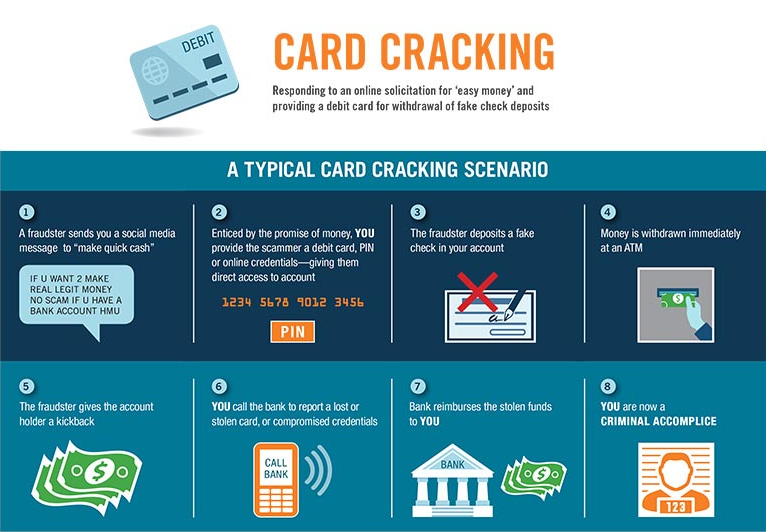 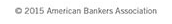 Identity theft
Occurs when someone steals personal or financial information to commit fraud or other crimes
Typically goes beyond card fraud and involves personally identifiable information (PII)
More difficult to identify than card fraud
No liability limit 
Can last for an extensive period of time
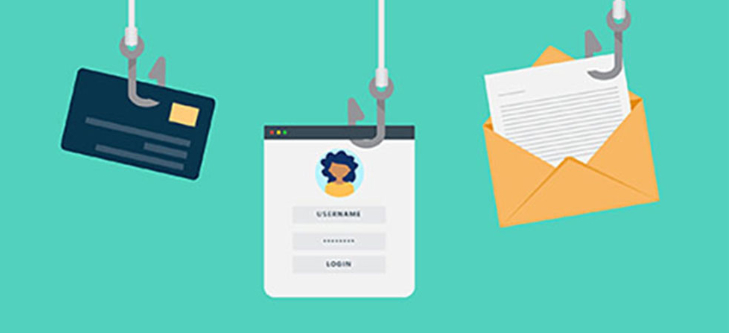 Account take over fraud
Occurs when someone gains access to a victim’s login credentials to steal funds and information
Linked to other forms of fraud 
Begins with the harvesting of personal information via data breaches or purchasing on the Dark Web
Fraudsters change account information, password, and notifications so legitimate owner is not aware of activity on the account
Ends with fraudulent and unauthorized transactions
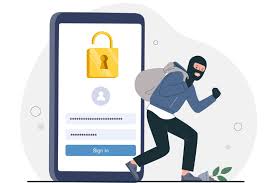 Methods  for Account take over fraud
Phishing
Credential stuffing
SIM card swapping
Malware
Mobile banking trojans
Man-in-the-middle attacks
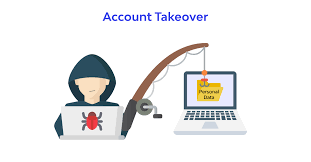 Cyber fraud
Crimes committed via the internet with the intent corrupt another individual’s personal and financial information stored online
Popular forms of Cyber Fraud
Malware
Ransomware
DDoS Attacks
Email scams
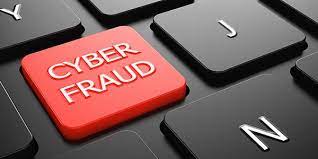 Synthetic fraud
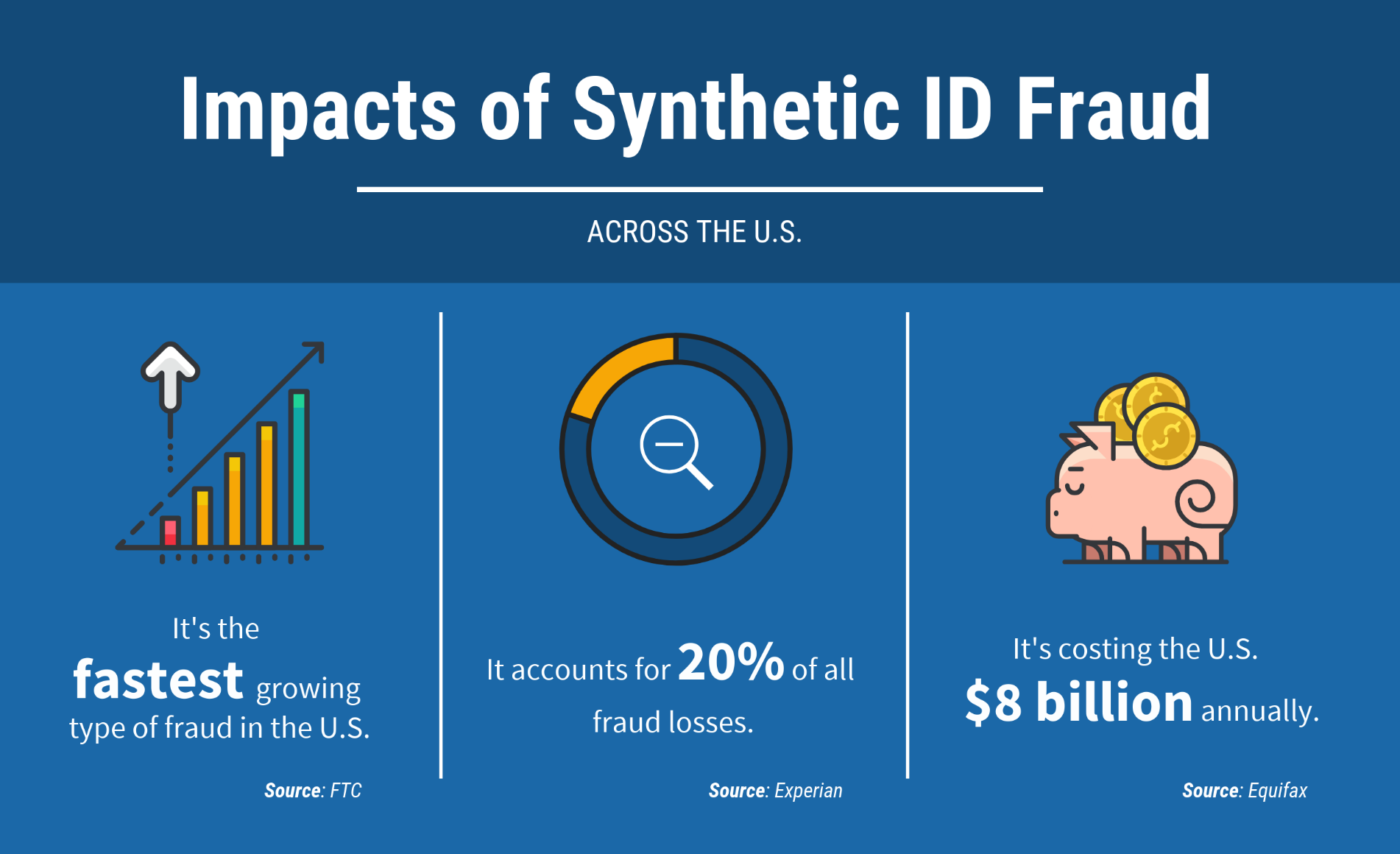 Real Social Security Number (SSN) is stolen, and then personal information is made up and applied to create a new identity
Common victims include children, the elderly and homeless individuals due to lack of credit monitoring
Manipulated Synthetics – based on real identity with limited changes to SSN and other PII
Manufactured Synthetics – valid data from multiple identities or invalid data
Synthetic fraud
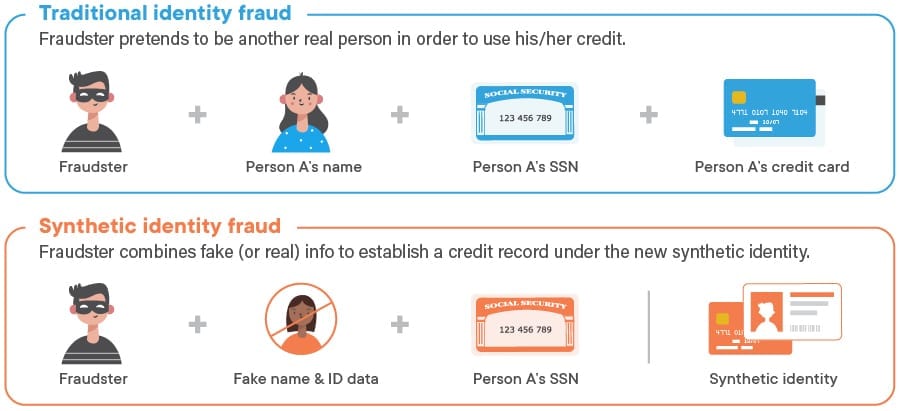 Prevention tools
After the Transaction
Before the Transaction
Before the Transaction
During the Transaction
After the Transaction
During the Transaction
EMV
Step Up Authentication
3D Secure 2.0
Card Controls
Dark Web Monitoring
Credit union-defined, multi-channel consumer notifications
Feedback loop into platform-wide consortium model
Case management tools to manage fraud
Consulting
Reporting
BIN level transaction monitoring
100% real-time scoring 
Behavior-based algorithms to detect fraudulent transactions
EMV
Step up authentication
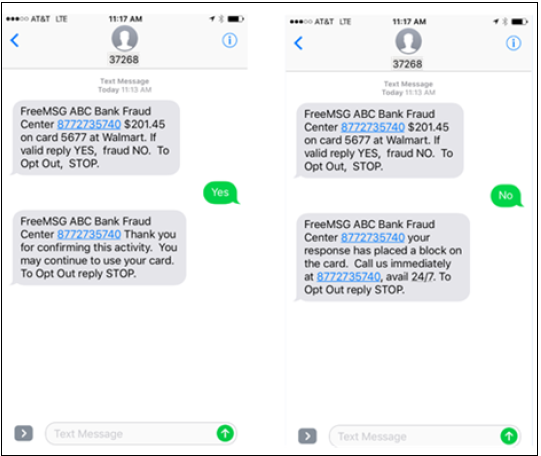 Benefits
Securely authenticates the cardholder
Uses technology the cardholder uses daily and is familiar with
Call Types
Manual Activations
Fraud case response without unique case #
Digital wallet provisioning
What Is Step Up?
A unique one-time passcode sent to the cardholder
Used when contacting call centers for high-risk call types 
Can also be initiated by the FI
3D Secure
Payment Risk Analytics Provides Advanced Security
Multi-component, multi-channel risk assessment 
Self-learning behavioral fraud detection model
Instant case management and reporting
Spot and isolate devices with suspicious activity used in multiple transactions
“Zero Touch” Consumer Experience 
Eliminates need for password, merchant enrollment, activation during shopping
“Zero” interaction from cardholder provides frictionless experience
Industry-leading risk engine rules, neural network models
Real-time behavioral analytics
Benefits
Increases interchange revenue 
Decreases losses
Reduced risk exposure
Reduced abandonment rates
Frictionless online payment experience
No cardholder registration, challenge questions
Card controls
Most effective when embedded into mobile and online banking and fully branded by financial institution

Connected experiences across web and mobile

Wide range of features to help mitigate fraud:
Lock & Unlock Card
Set Controls & Alerts
Create a Travel Plan
Click to Disable Card
Receive Fraud Alerts
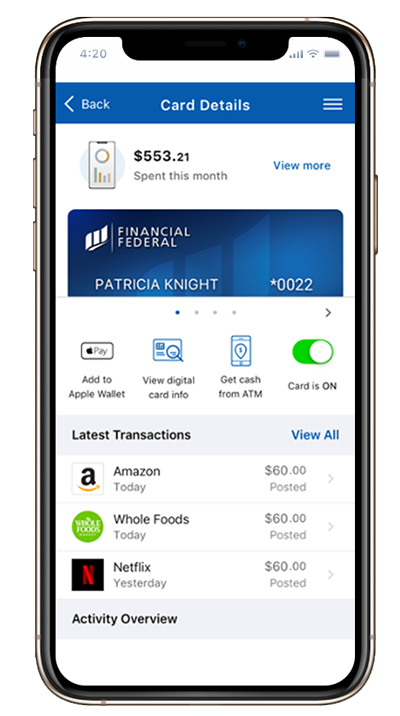 Rule writing tips
Rules to Avoid
Too targeted
Too broad
Aimed at stopping activity unrelated to fraud
Velocity or timer rules
Good Rules
Address a specific type of fraud that affects a large number of cards, while showing a low, projected false positive ratio
Are broad or wide-scope, only if based on actual transaction data and show a low projected false positive ratio
Use a narrow-scope to stop very specific fraud events
Tips and tricks
Tips and Tricks
Require random or complex passwords for cardholders
When in doubt – call back
Randomize card numbers and expiration dates
Monitoring
Increased denials for invalid expiration date, invalid CVV in short time periods
Setting transaction limits
Daily spend
Velocity
Staff authority
Educate, educate, educate
Additional thoughts and questions…..